Подготовка лиц, задействованных при проведении государственной итоговой аттестации по образовательным программам среднего общего образования в пункте проведения экзаменов (организатор в аудитории)
Нормативные правовые акты
 и основные понятия ГИА
нормативные правовые акты и основные понятия ГиА
Условные обозначения и сокращения
Условные обозначения и сокращения
Условные обозначения и сокращения
Условные обозначения и сокращения
Условные обозначения и сокращения
Нормативные правовые акты
Федеральный закон от 29.12.2012 № 273-ФЗ «Об образовании в Российской Федерации»;
Федеральный закон от 30.12.2001 № 195 «Кодекс Российской Федерации об административных  правонарушениях»;
Постановление Правительства Российской Федерации от 31.08.2013№ 755 «О федеральной информационной системе обеспечения проведения государственной итоговой аттестации обучающихся, освоивших основные образовательные программы основного общего и среднего общего образования, и приема граждан в образовательные организации для получения среднего профессионального и высшего образования и региональных информационных системах обеспечения проведения государственной итоговой аттестации обучающихся, освоивших основные образовательные программы основного общего и среднего общего образования»;
Приказ Минобрнауки России от 26.12.2013 № 1400  «Об утверждении Порядка проведения государственной итоговой аттестации по образовательным программам среднего общего образования» ;
Приказ Федеральной службы по надзору в сфере образования и науки (Рособрнадзор) от 17.12.2013 №1274 «Об утверждении порядка разработки, использования и хранения контрольных измерительных материалов при проведении государственной итоговой аттестации по образовательным программам основного общего образования и порядка разработки, использования и хранения контрольных измерительных материалов при проведении государственной итоговой аттестации по образовательным программам среднего общего образования»;
Распорядительные акты (приказы, распоряжения) органов исполнительной власти субъекта Российской Федерации
Цели формирования и принципы ведения федеральной и региональных информационных систем(постановление Правительства России от 31.08.2013 № 755)
Цель формирования ФИС и РИС
Информационное обеспечение проведения ГИА и приёма граждан в ОУ ВО и СПО
Обмен данными между ФИС и РИС
В электронной форме - репликация
Срок хранения сведений в ФИС и РИС
10 лет
Регулирование ГИА
Порядок проведения ГИА (приказ МОН от 26.12.2013 № 1400) определяет:
Полномочия Рособрнадзора
Формы ГИА
Участников
Сроки и продолжительность
Требования к использованию средств обучения и воспитания
Требования к использованию средств связи
Требования к лицам, проводящим ГИА
Порядок проверки работ
Порядок рассмотрения апелляций
Порядок изменения и аннулирования результатов ГИА
Установление порядка разработки, использования и хранения КИМ
Методическое обеспечение итогового сочинения (изложения) и ГИА
Обеспечение проведения ГИА за пределами России
Организация разработки КИМ и критериев оценивания для ЕГЭ (текстов, тем, заданий, билетов для ГВЭ)
Организация централизованной проверки работ
Определение минимального количества баллов ЕГЭ
Обеспечение комплектами тем итогового сочинения (изложения) и критериями оценивания
Организация формирования и ведения ФИС
Обеспечение проведения ГИА
Полномочия региональных ОИВ
Создание ГЭК, предметных и конфликтных комиссий
Обеспечение отбора и подготовки специалистов, привлекаемых к проведению ГИА
Установление формы и порядка проведения ГИА для обучающихся, изучавших родной язык и родную литературу
Разработка ЭМ для проведения ГИА по родному языку и родной литературе
Определение мест регистрации  на сдачу ЕГЭ, расположения ППЭ и распределение между ними  участников ГИА, составов работников ППЭ (по согласованию с ГЭК)
Определение порядка проведения, порядка и сроков проверки итогового сочинения (изложения)
Обеспечение информационной безопасности при хранении, использовании и передаче ЭМ, в том числе определение мест хранения ЭМ, лиц, имеющих к ним доступ
Защита КИМ от разглашения содержащейся в ней информации
Организация формирования и ведения РИС
Организация информирования об итоговом сочинении (изложении), ГИА
Обеспечение проведения ГИА в ППЭ
Обеспечение обработки и проверки экзаменационных работ
Обеспечение ознакомления участников ГИА с результатами
Осуществление аккредитации граждан в качестве ОН
Государственная экзаменационная комиссия
Цель создания ГЭК
определение соответствия результатов освоения обучающимися ООП требованиям ФГОС
Члены ГЭК:
обеспечивают соблюдение установленного порядка проведения ГИА (в том числе проверка готовности ППЭ, обеспечение доставки ЭМ в ППЭ в день экзамена, контроль за проведением ГИА в ППЭ, РЦОИ, ПК и КК, а также в местах хранения ЭМ; 
осуществляют взаимодействие с лицами, присутствующими в ППЭ, РЦОИ, ПК и КК по вопросам соблюдения установленного порядка проведения ГИА;
в случае выявления нарушений установленного порядка проведения ГИА принимают решения об удалении с экзамена обучающихся, выпускников прошлых лет, а также иных лиц, находящихся в ППЭ, по согласованию с председателем ГЭК принимают решение об остановке экзамена в ППЭ или отдельных аудиториях ППЭ.
Обеспечение проведения ГИА
Организации, осуществляющие образовательную деятельность
направляют своих работников для работы в качестве руководителей и организаторов ППЭ, членов ГЭК, предметных комиссий, конфликтной комиссии, технических специалистов и ассистентов для лиц, указанных в пункте 37 Порядка, и осуществляют контроль за участием своих работников в проведении ГИА;
Ппод подпись информируют работников о местах и сроках проведения ГИА, необходимости соблюдения порядка проведения ГИА и об ответственности за нарушение порядка;
вносят сведения в ФИС и РИС в порядке, устанавливаемом Правительством Российской Федерации;
 под подпись информируют обучающихся и их родителей (законных представителей), выпускников прошлых лет по вопросам, связанным с организацией и проведением ГИА
ЕГЭ в 2018 годуПриказ Минобрнауки России от 10.11.2017 № 1099 «Об утверждении единого расписания и продолжительности проведения единого государственного экзамена по каждому учебному предмету, перечня средств обучения и воспитания, используемых при его проведении в 2018 году»
Начало ЕГЭ по всем учебным предметам в 2018 году в 10.00 по местному времени
ГВЭ-11 в 2018 годуПриказ Минобрнаукии России от 10.11.2017 №1098 "Об утверждении единого расписания и продолжительности проведения государственного выпускного экзамена по образовательным программам основного общего и среднего общего образования по каждому учебному предмету, перечня средств обучения и воспитания, используемых при проведении в 2018 году
Начало ГВЭ-11 по всем учебным предметам в 2018 году в 10.00 по местному времени
Государственная итоговая аттестация:  методические и инструктивные материалы
Организаторы ППЭ
Формы проведения ГИА
Итоговое сочинение (изложение)
Итоговое сочинение (изложение)
Итоговое сочинение (изложение)
В организации и проведении ГИА принимают участие:
Пункт проведения экзамена
Пункт проведения экзамена
Аудитории проведения обеспечиваются:
Штаб ППЭ оборудуется:
Особые категории участников ЕГЭ
ППЭ для лиц с ОВЗ, детей-инвалидов и инвалидов  обеспечиваются
Лица, привлекаемые к проведению ГИА
Руководитель ОО, в помещениях которой организован ППЭ, или уполномоченное им лицо
Руководитель ППЭ
Члены ГЭК
(не менее двух)
Организаторы ППЭ
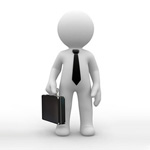 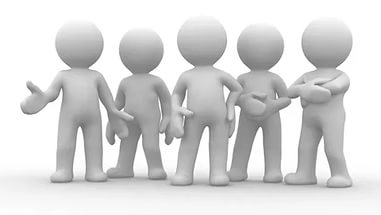 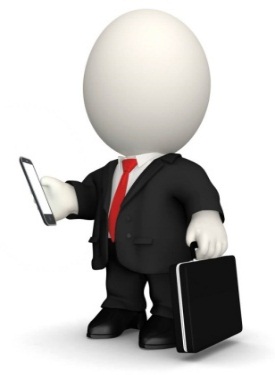 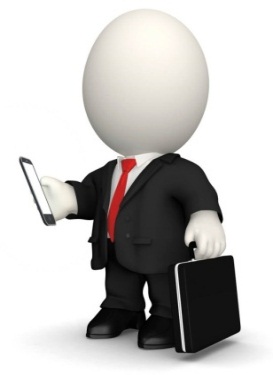 Сотрудник охраны правопорядка и (или) сотрудники органов внутренних дел (полиции)
Ассистент
Технический специалист
Медицинский работник
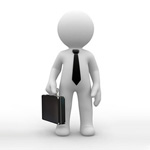 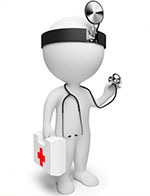 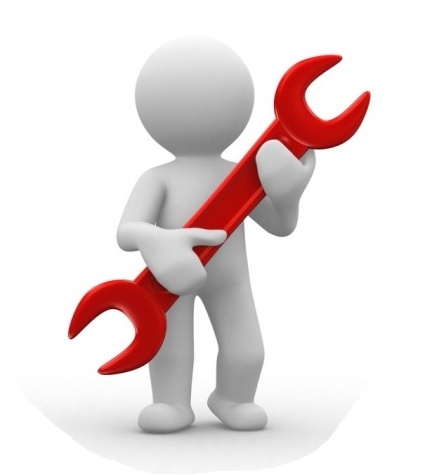 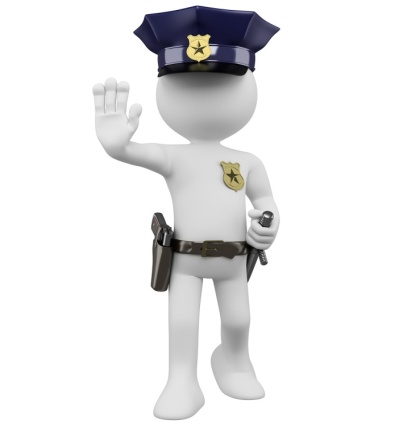 Лица, имеющие право присутствовать в ППЭ
Общественные наблюдатели, аккредитованные в установленном порядке
Представители СМИ
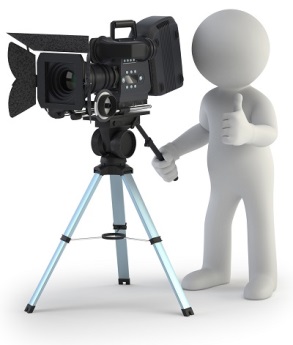 Должностные лица Рособрнадзора и ОИВ, осуществляющего переданные полномочия Российской Федерации в сфере образования
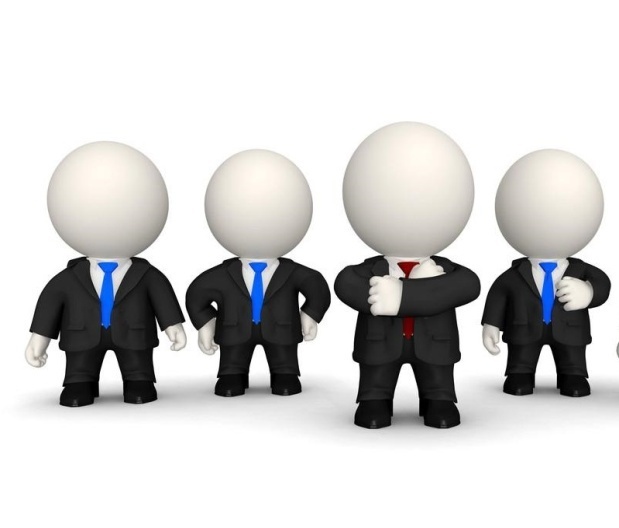 Нарушение Порядка
Нарушение Порядка участниками ГИА
Средства связи
В день экзамена иметь при себе средства связи вправе:
руководители ППЭ;
члены ГЭК;
руководители ОО;
сотрудники охраны правопорядка и (или) сотрудники органов  внутренних дел (полиции);
представители СМИ;
общественные наблюдатели;
должностные лица Рособрнадзора.
Использовать только в Штабе ППЭ
Только в связи со служебной необходимостью
Организаторам, медицинским работникам, ассистентам, оказывающим необходимую помощь участникам ЕГЭ с ОВЗ, детям-инвалидам и инвалидам, техническим специалистам – иметь при себе средства связи запрещается.
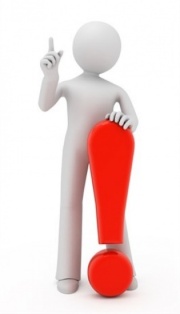 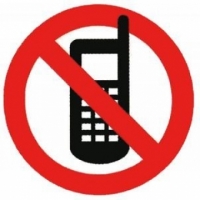 Проведение ЕГЭ в ППЭ с использованием:
Состав полного комплекта ЭМ, распечатываемого в аудитории
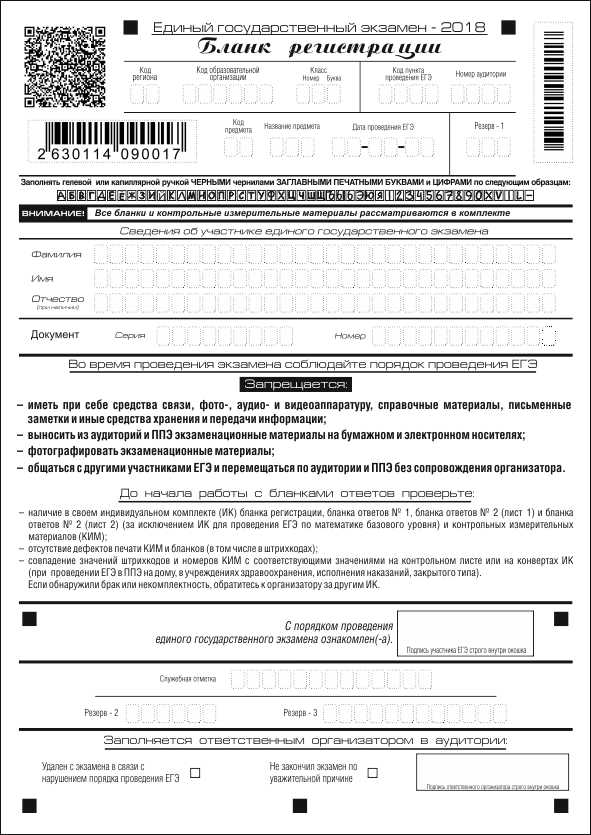 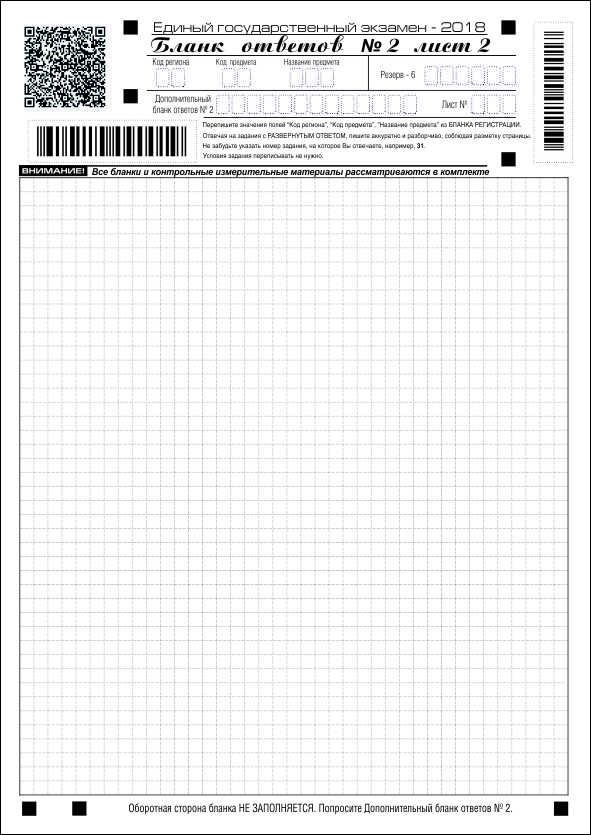 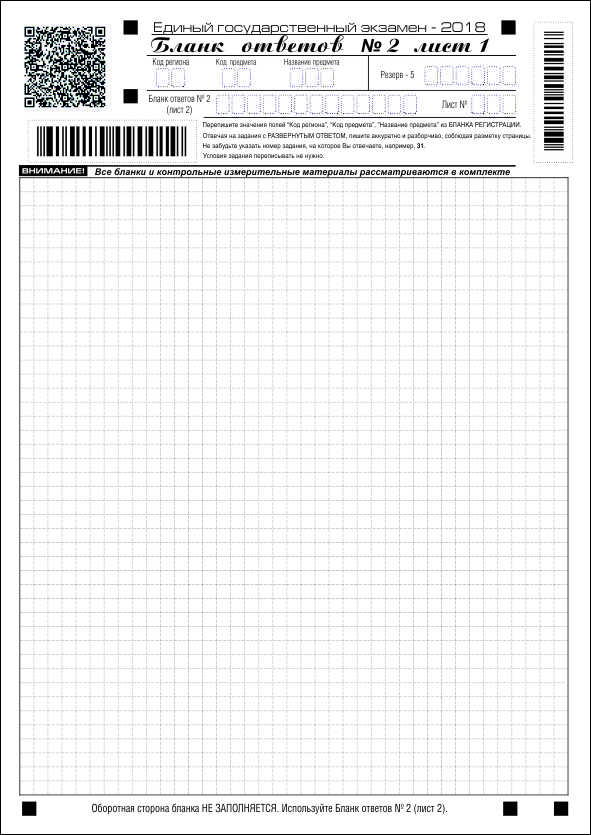 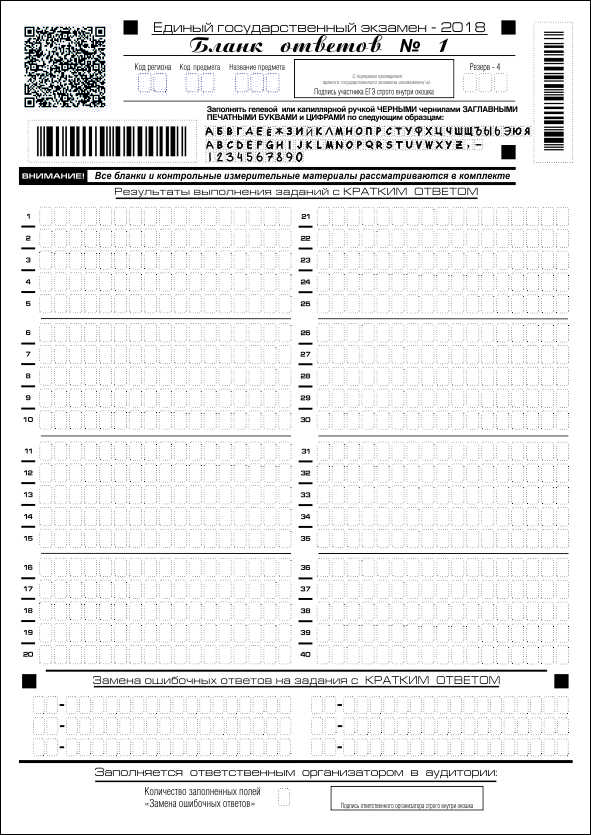 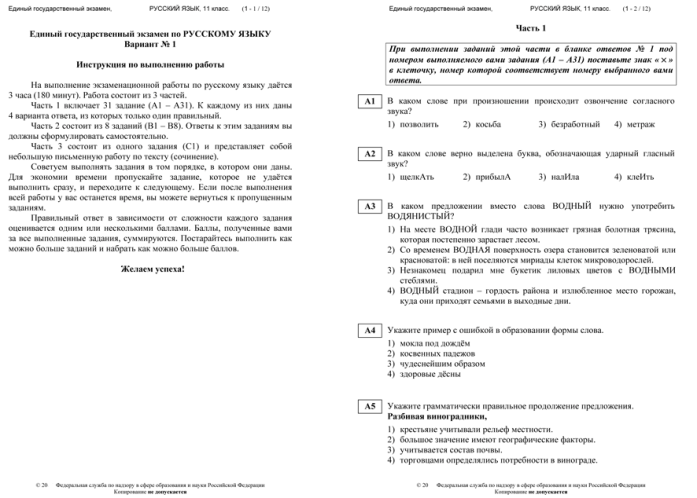 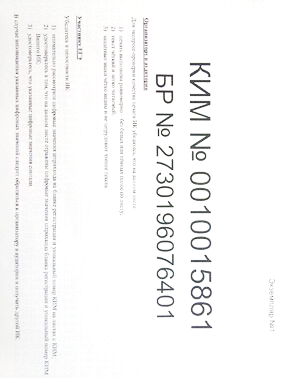 Черно-белые односторонние бланки:
бланк регистрации;
бланк ответов № 1;
бланк ответов № 2 лист 1;
бланк ответов № 2 лист 2;
КИМ;
контрольный лист
Проведение экзамена
Искажение результатов ГИА
Умышленное искажение результатов государственной итоговой аттестации и предусмотренных законодательством об образовании олимпиад школьников, а равно нарушение установленного законодательством об образовании порядка проведения государственной итоговой аттестации – влечет наложение административного штрафа: 
на граждан в размере от трех тысяч до пяти тысяч рублей; 
на должностных лиц - от двадцати тысяч до сорока тысяч рублей; 
на юридических лиц - от пятидесяти тысяч до двухсот тысяч рублей.

Ч.4 ст. 19.30 Кодекса Российской Федерации об административных правонарушениях от 30.12.2001 № 195-ФЗ
Формы ППЭ для оформления
Теоретические и практические задания
Теоретическое задание
Изучите региональную нормативную базу:
Документ, определяющий порядок хранения, использования и передачи экзаменационных материалов
Документы, регламентирующие деятельность конфликтной комиссии, предметных комиссий, государственной экзаменационной комиссии субъекта Российской Федерации
Документ, определяющий форму и порядок проведения ГИА для обучающихся, изучавших родной язык и родную литературу (при наличии)
Другие документы
Практическое задание
Укажите документ, обязательный к исполнению
Методические рекомендации по организации и проведению ГИА Рособрнадзора
Порядок проведения ГИА по образовательным программам среднего общего образования
Инструктивно-методические письма ОИВ субъекта Российской Федерации
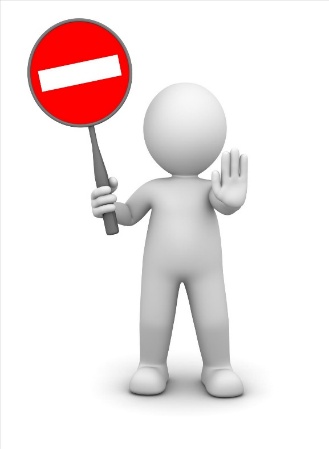 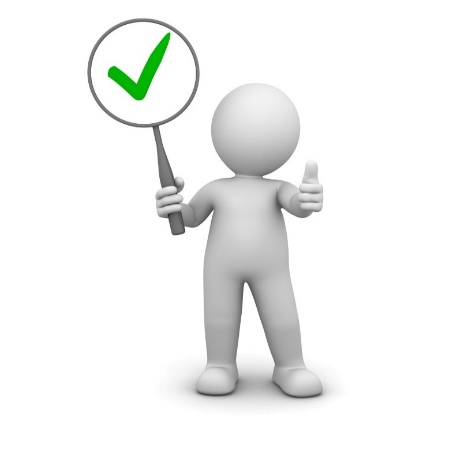 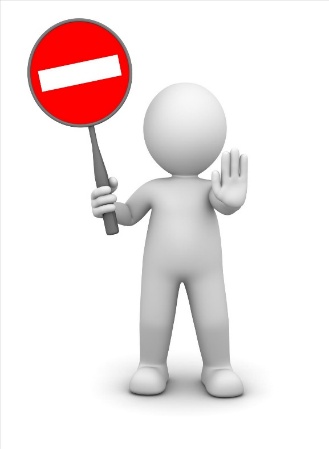 Выберите правильный ответ, нажав на него курсором
Практическое задание
Какие категории лиц, присутствующих в ППЭ во время проведения экзамена, имеют право использовать средства связи (в штабе ППЭ в случае служебной необходимости)?
Члены ГЭК
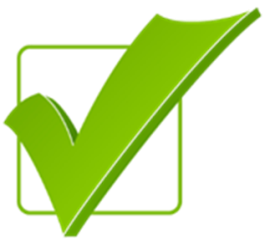 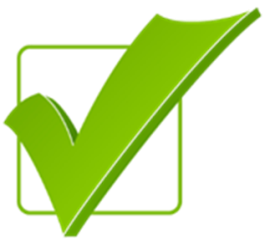 Руководитель ППЭ
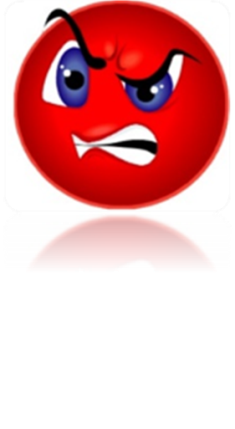 Организатор в аудитории
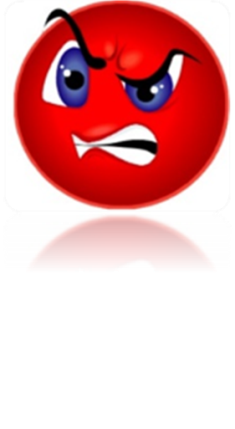 Организатор вне аудитории
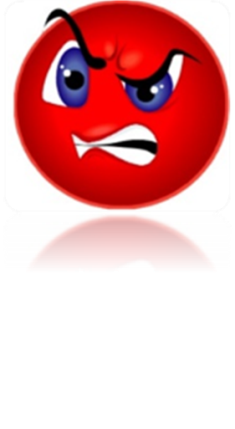 Технический специалист
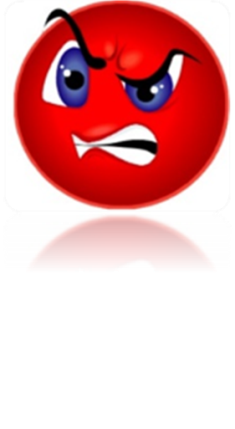 Ассистент
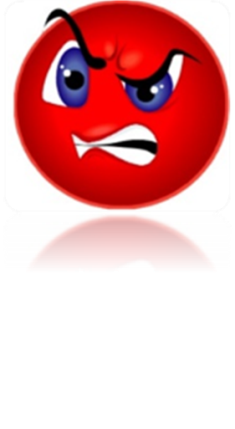 Медицинский работник
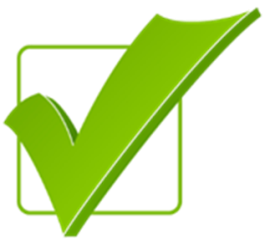 Общественный наблюдатель
Выберите правильные ответы, нажимая на них курсором